Nhìn 4 tranh và câu giai điệu em liên tưởng đến bài hát nào đã học?
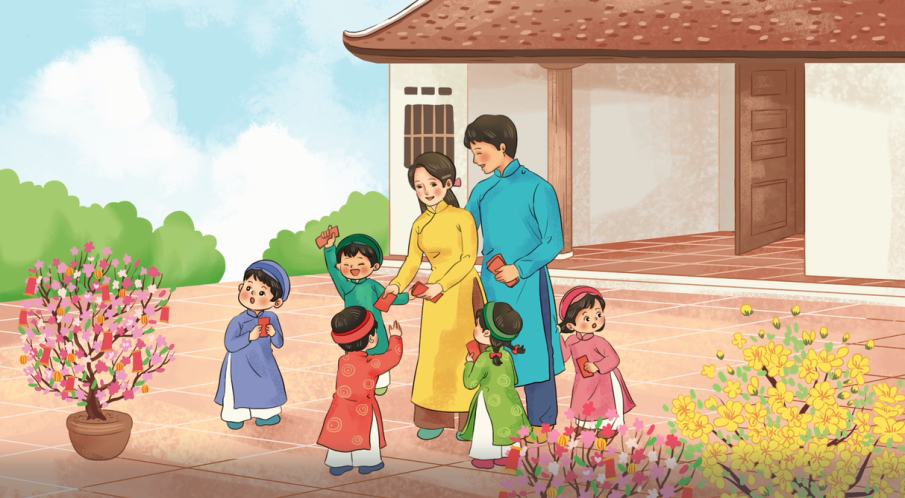 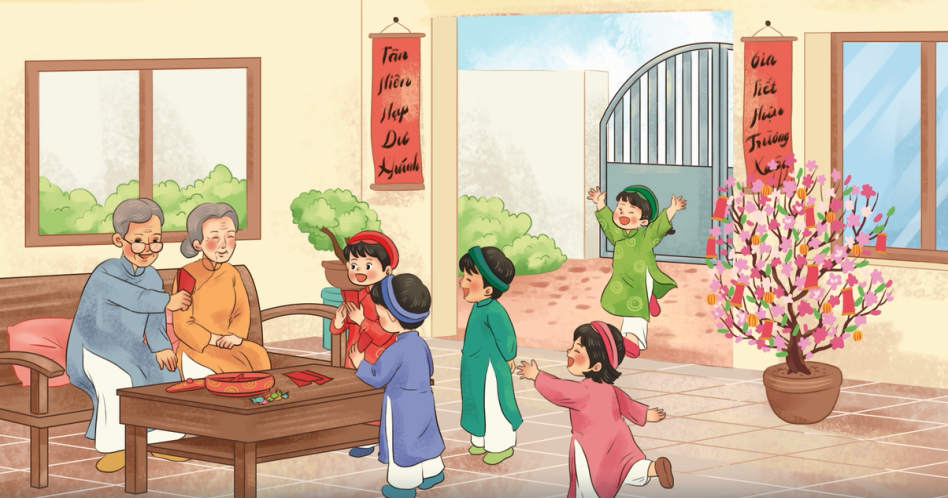 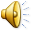 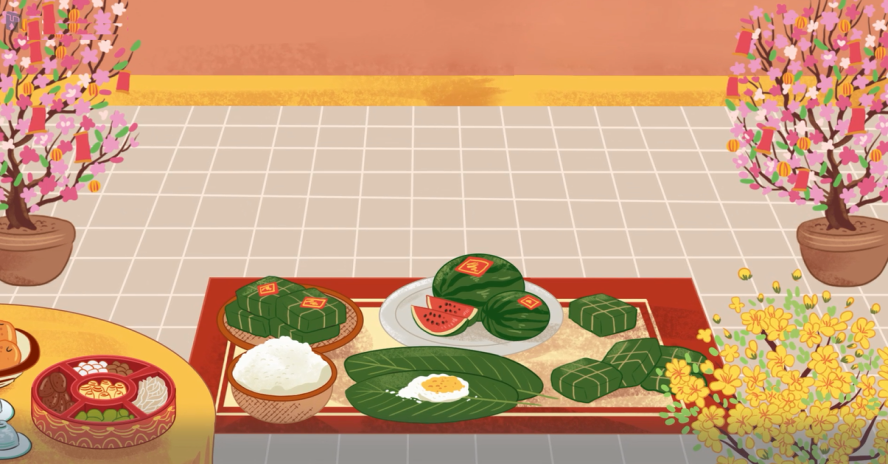 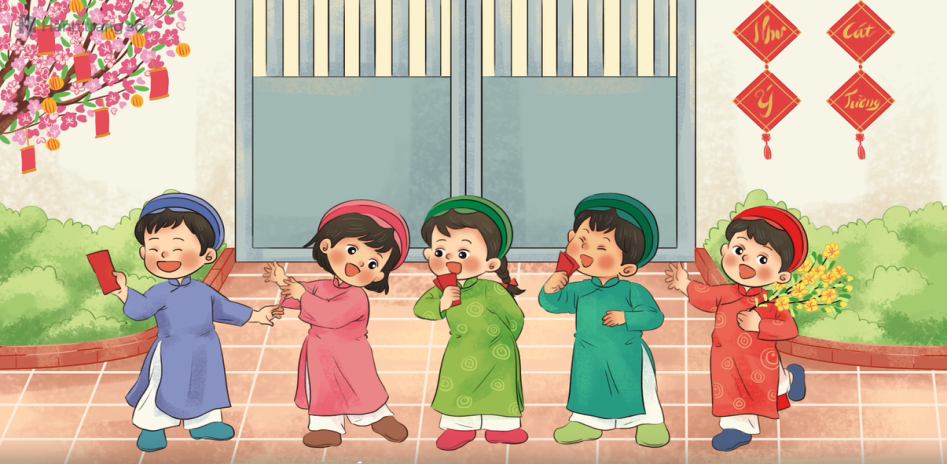 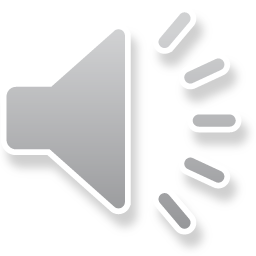 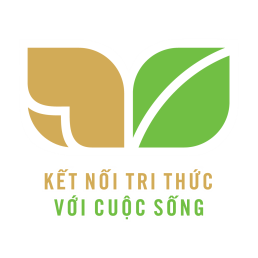 ÂM NHẠC 1
TIẾT: 20
- ÔN BÀI HÁT: XÚC XẮC XÚC XẺ
- VẬN DỤNG SÁNG TẠO: DÀI - NGẮN
* Hoạt động 1: Ôn tập bài hát Xúc xắc xúc xẻ
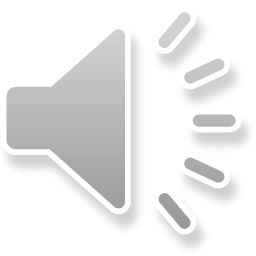 Nam hát câu 1 - câu 3: “Xúc xắc xúc xẻ năm mới năm mẻ”.
Nữ hát câu 2 - câu 4: “Nhà nào còn thức mở cửa cho chúng tôi”.
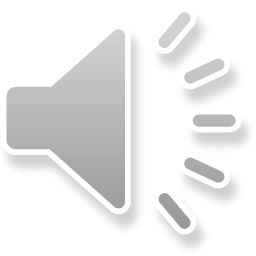 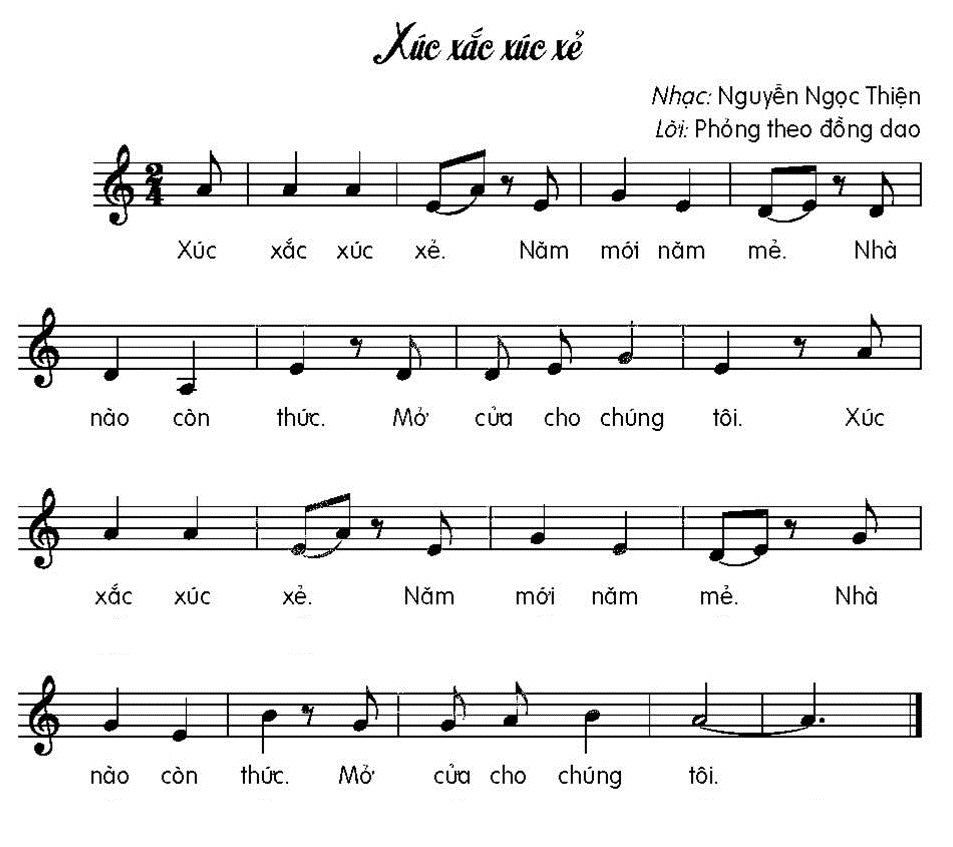 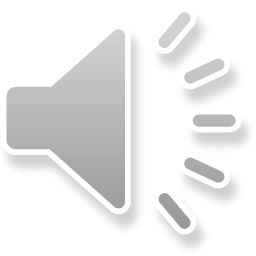 Hát kết hợp vận động cơ thể
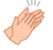 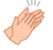 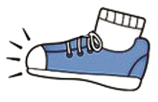 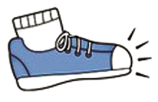 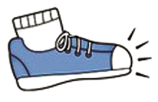 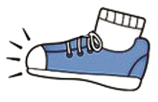 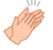 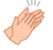 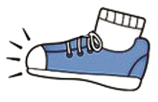 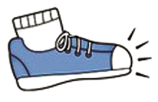 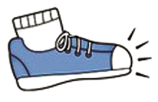 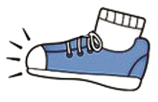 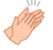 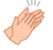 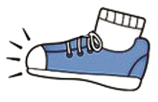 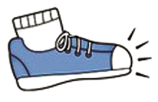 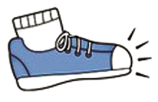 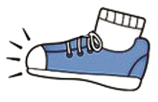 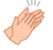 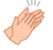 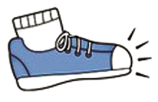 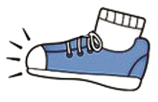 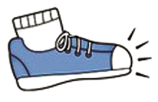 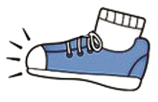 Hát với sắc thái To-Nhỏ
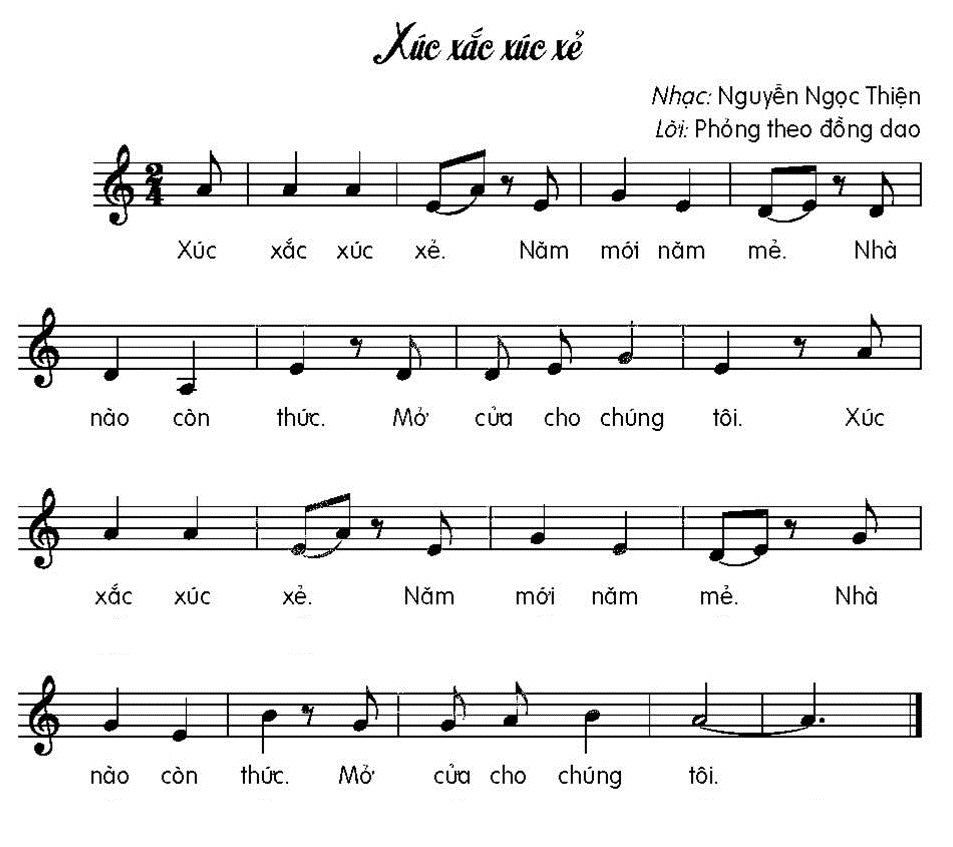 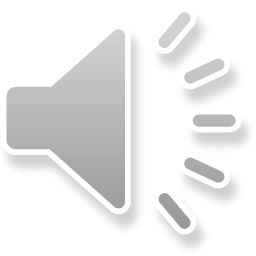 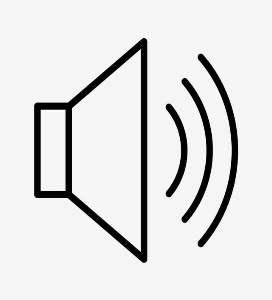 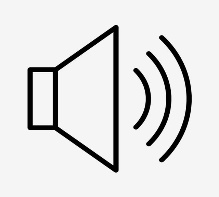 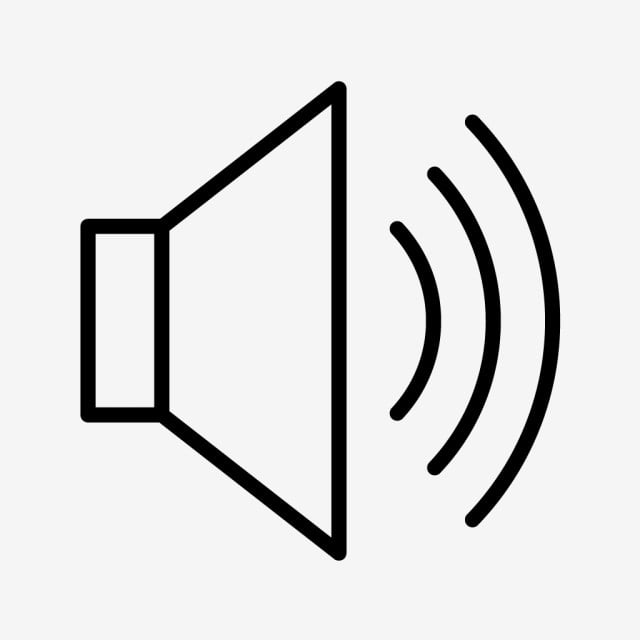 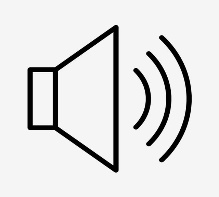 2. VẬN DỤNG SÁNG TẠO DÀI – NGẮN
Quan sát tranh và nghe âm thanh tiếng hót 2 chú chim sâu và chim sơn ca.
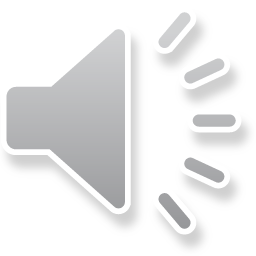 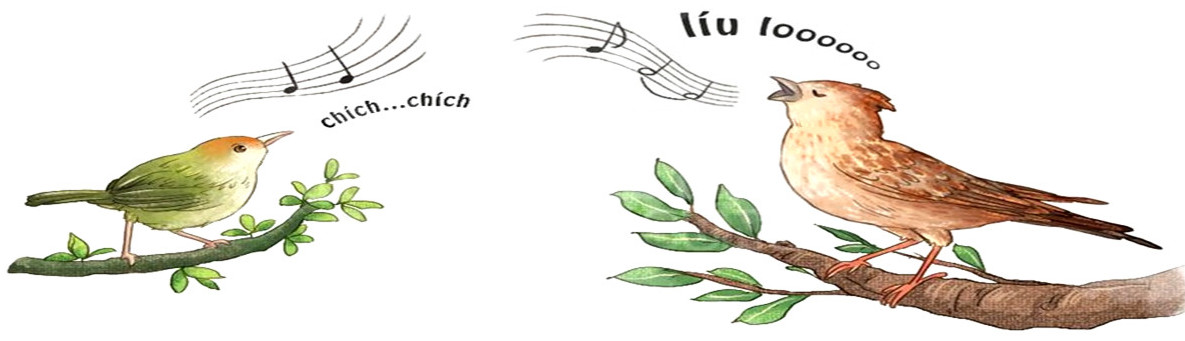 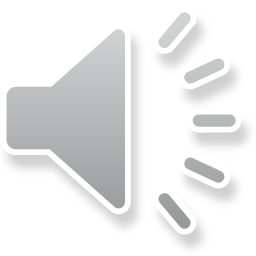 Trò chơi “Ai hót dài hơn”
HD HS đọc nốt nhạc và lời ca theo đàn để mô phỏng tiếng chim hót.
? Em hãy mo phỏng lại tiếng hót chim sâu, chim sơn ca
? Nhận xét tiếng hót của 2 chú chim
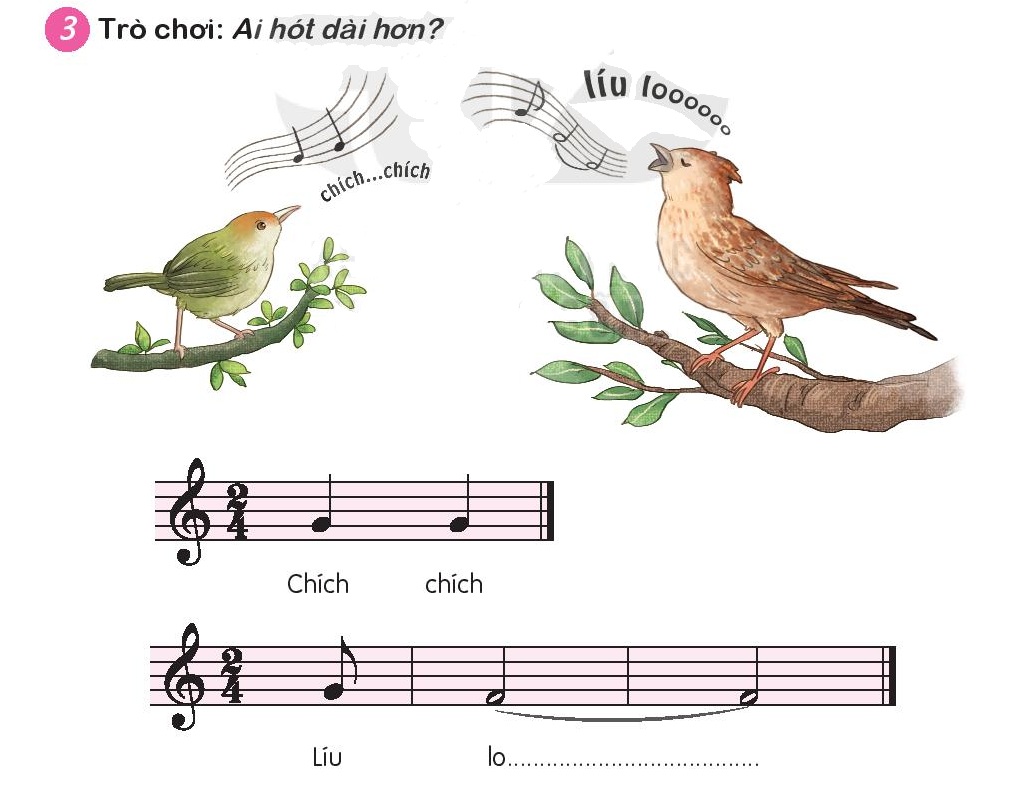 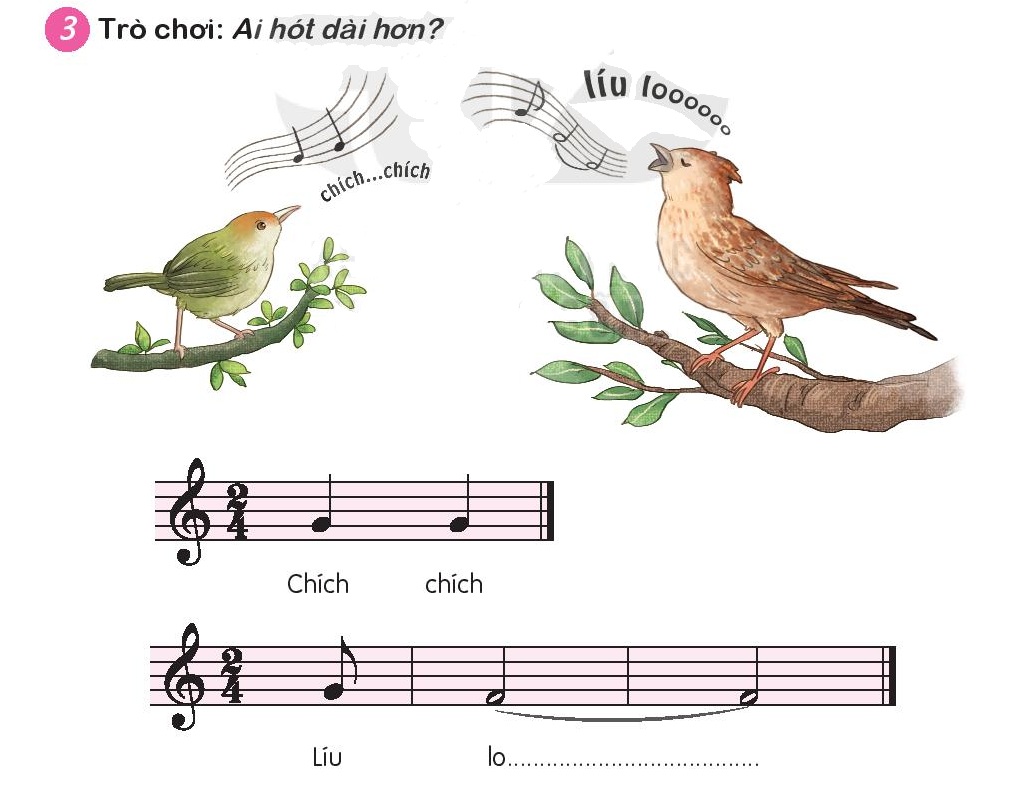 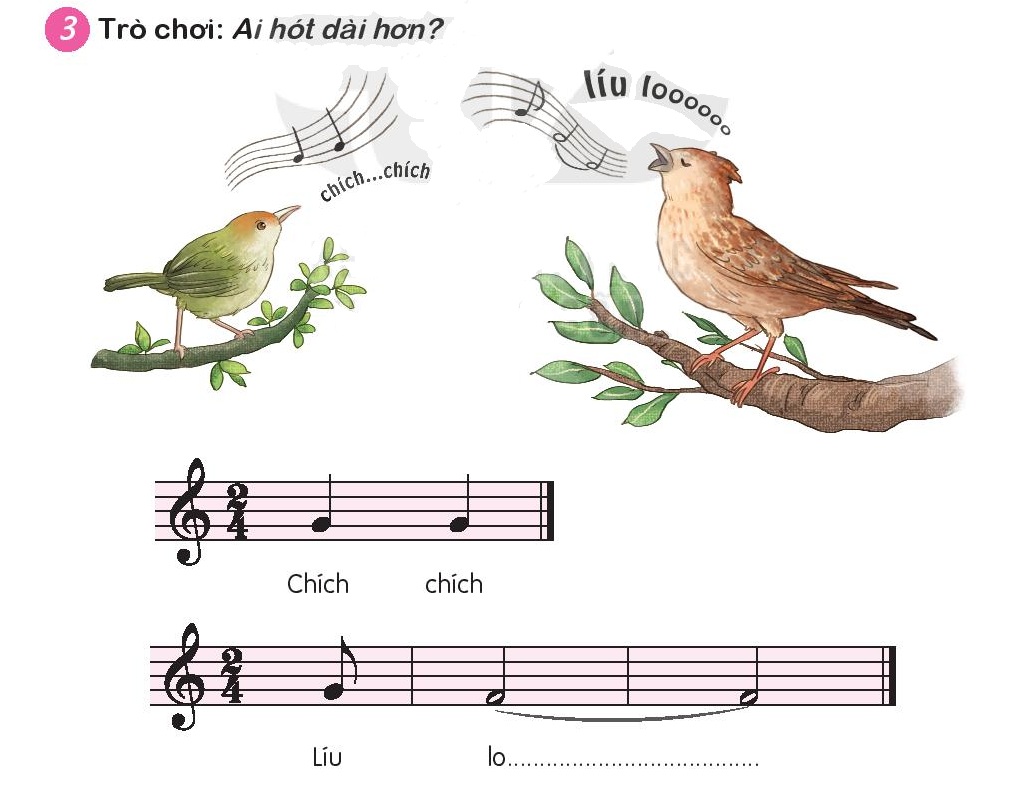 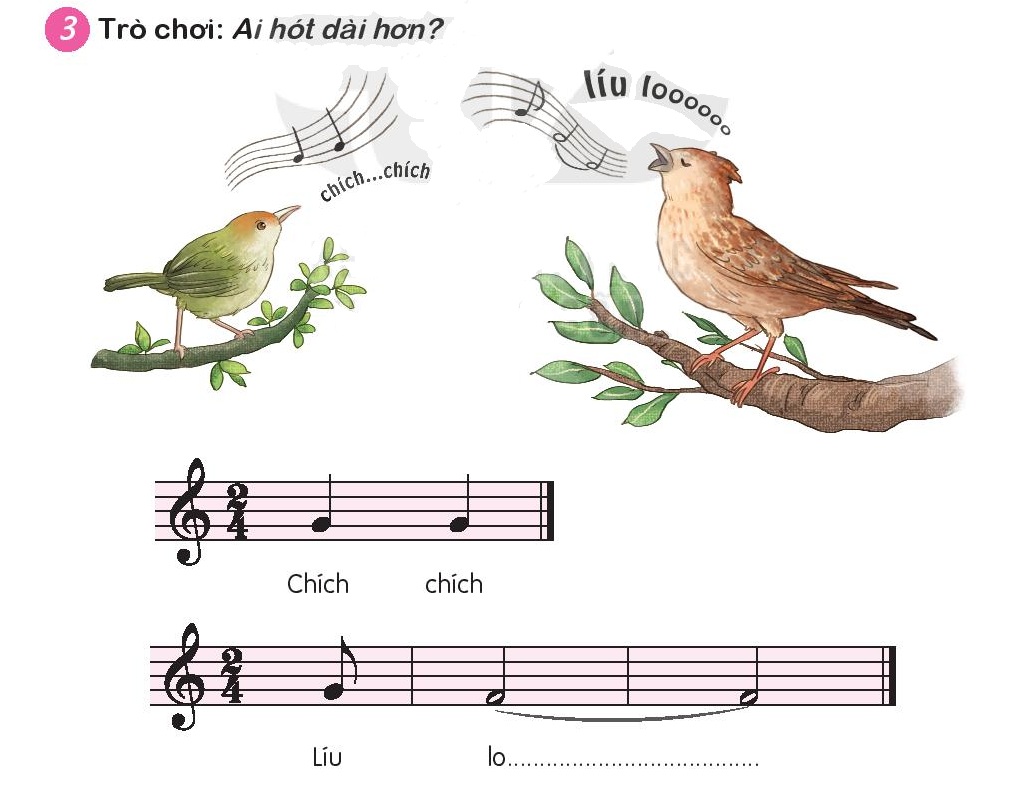 Chia lớp 2 nhóm đại diện mô phỏng lại tiếng hót của 2 chú chim
NHÓM 2
NHÓM 1
Líu loooooooooo
Chip-chip-chip
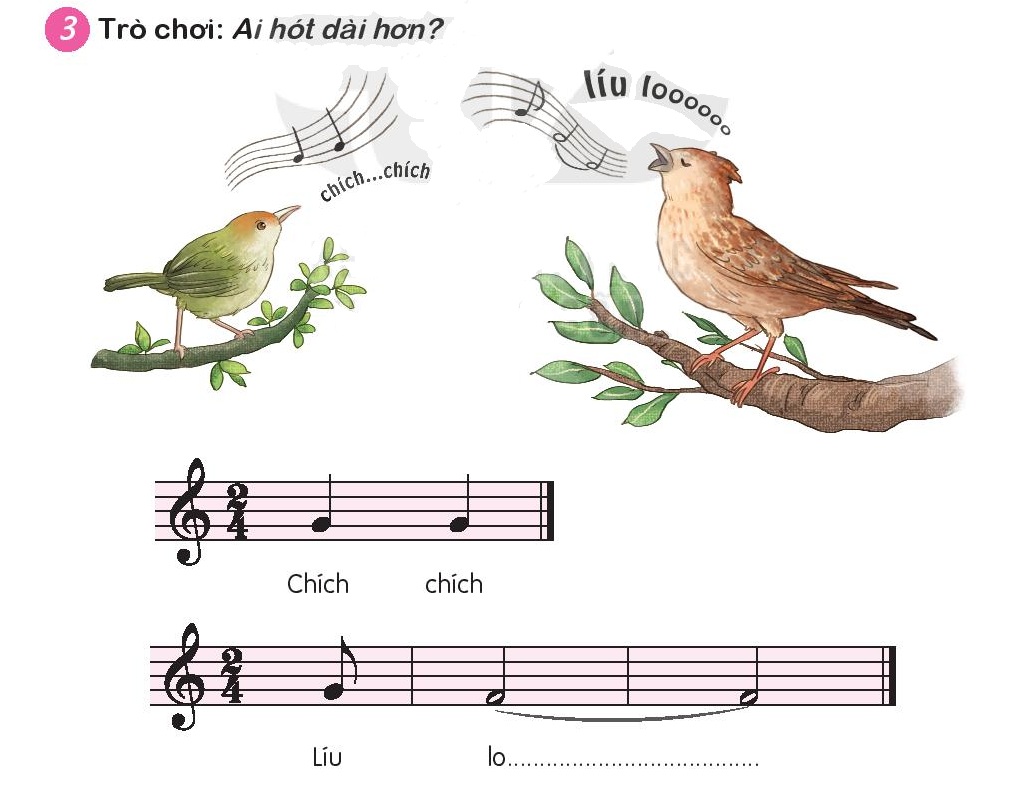 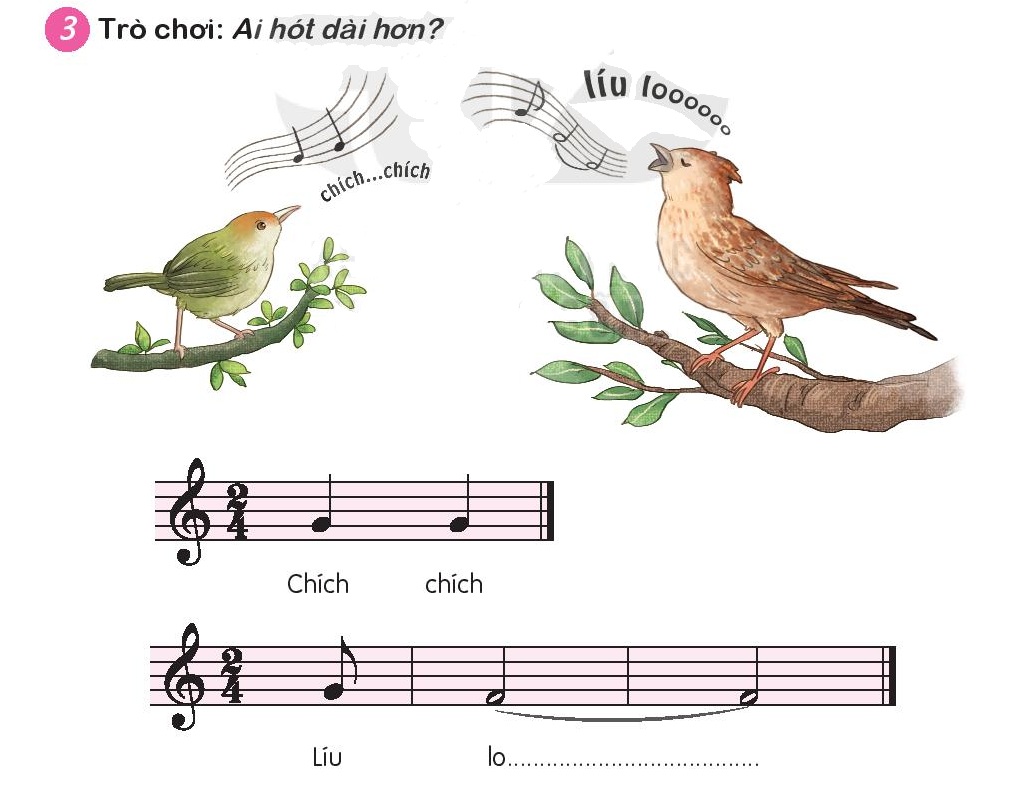 HS tìm các âm thanh trong cuộc sống có độ dài ngắn khác nhau
      GV chốt lại :
+Tiếng còi tàu hỏa kêu dài: Huuuuuu xịch xịch xịch;
+Tiếng gà trống gáy ngắn: ò ó o o
 +Gà con kêu ngắn: chiếp chiếp chiếp
Tiếng còi ô tô kêu dài: bíp bíp Bippppppppppp..
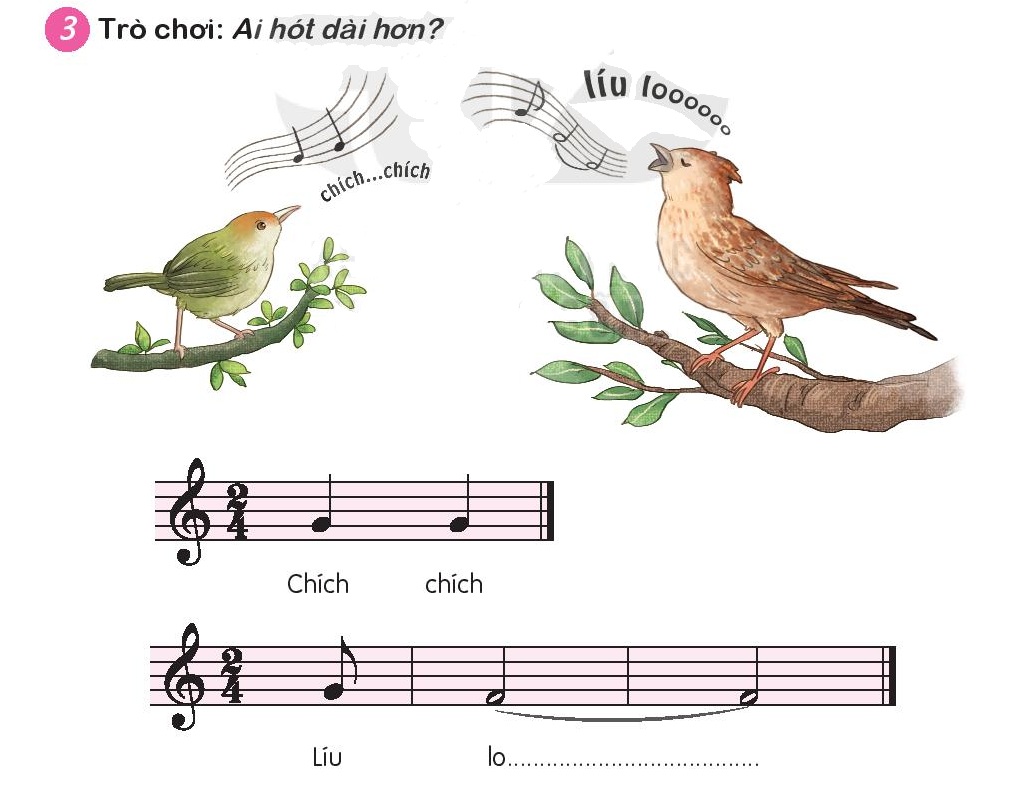 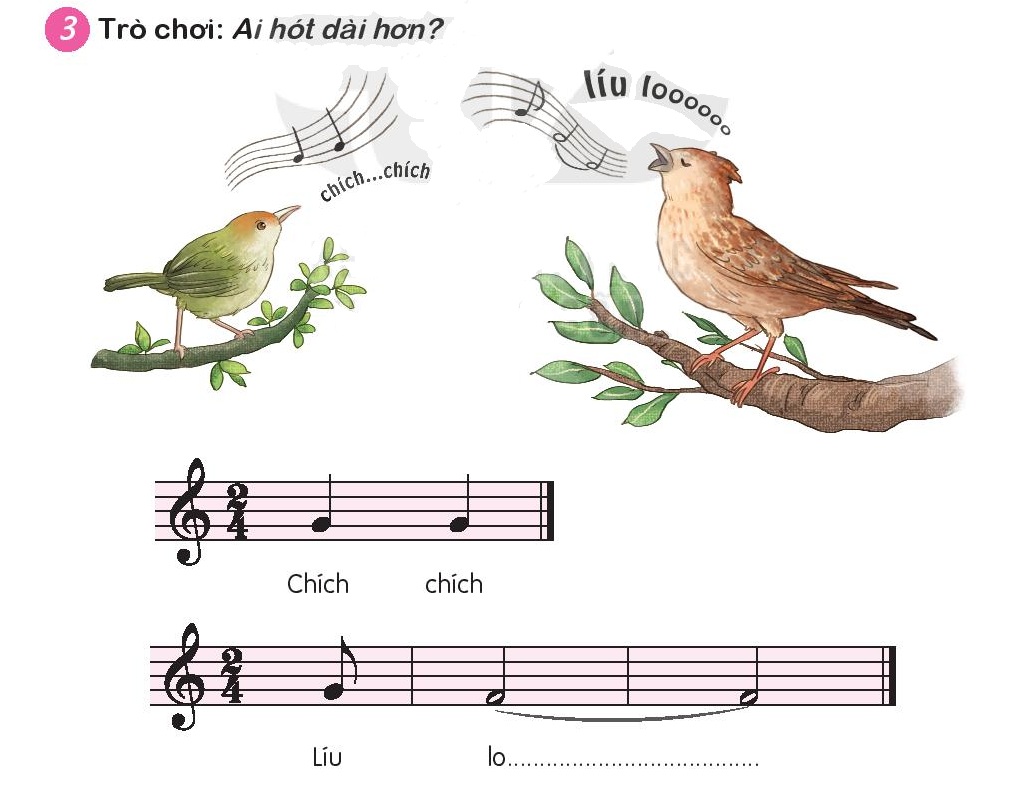